Интерактивное пособие «Единицы измерения времени» пиши-стирай.
Пояснения: карточка двусторонняя. С одной стороны для работы, когда  меньшую величину нужно перевести в большую. На обратной стороне- обратное действие. Верхняя часть надрезана по штриховке и загибается для выполнения действий в зависимости от начальной величины и требуемой.
Например: 600 сек нужно перевести в минуты. Под часами записываем «600 сек». Раз это секунды, то начинаем загибать карточки с секунд. На карточке алгоритм работы: нужно разделить на 60. Выполняем действие и рядом записываем ответ. Возвращаем карточку в исходное положение. Снизу под часами записываем новую величину и работаем с ней. 
Для лучшей работы величины времени разбиты на две карточки. Можно как приложение –памятка разбивка по дням месяцев (последний слайд).
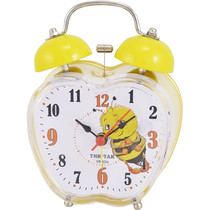 Месяц
(мес)
Неделя
(нед.)
Сутки
(сут ./ дн.)
Час
(ч)
Минута
(мин)
Секунда
(сек)
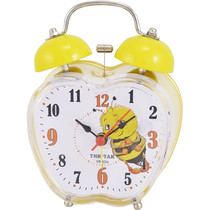 Сутки
(сут ./ дн.)
Неделя
(нед.)
Месяц
(мес)
Секунда
(сек)
Минута
(мин)
Час
(ч)
х7
: 60
: 60
: 24
: 7
: 30 или : 31
Ф (28/29)
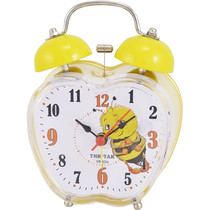 Месяц
(мес)
Неделя
(нед.)
Сутки
(сут ./ дн.)
Час
(ч)
Минута
(мин)
Секунда
(сек)
600сек
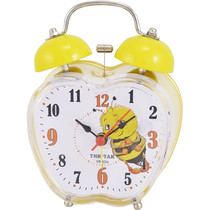 Месяц
(мес)
Неделя
(нед.)
Сутки
(сут ./ дн.)
Час
(ч)
Минута
(мин)
Секунда
(сек)
600сек
: 60
=10 мин
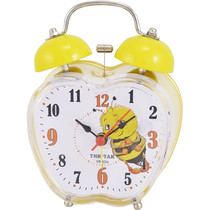 Месяц
(мес)
Неделя
(нед.)
Сутки
(сут ./ дн.)
Час
(ч)
Минута
(мин)
Секунда
(сек)
600сек
: 60
=10 мин
: 60
7200 сек
: 60
=2ч
4320 мин
: 24
: 60
= 3 сут
Х7
2 месяца если  30дн/мес
1440ч
: 24
: 7
:30 или :31
Ф (28/29)
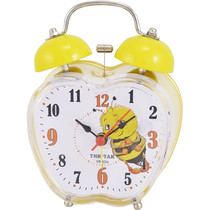 Тысячелетие (тыс)
век
Год
(г/лет)
Месяц
(мес)
Сутки
(сут ./ дн.)
Час
(ч)
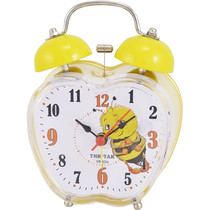 Сутки
(сут ./ дн.)
Неделя
(нед.)
Месяц
(мес)
Секунда
(сек)
Минута
(мин)
Час
(ч)
: 24
:30 или :31
Ф(28/29)
: 12
: 100
: 10
Месяц
(мес)
Неделя
(нед.)
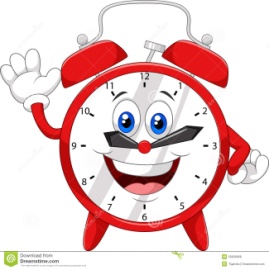 Сутки
(сут ./ дн.)
Час
(ч)
Минута
(мин)
Секунда
(сек)
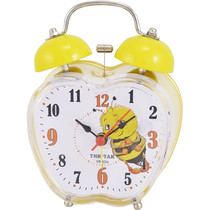 Сутки
(сут ./ дн.)
Неделя
(нед.)
Месяц
(мес)
Секунда
(сек)
Минута
(мин)
Час
(ч)
х 30 или 
х 31
Ф (28/29)
х7
Х 24
Х 60
Х 60
:7
тысячклетие
век
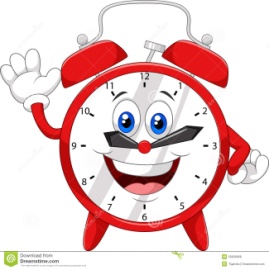 год
месяц
сутки
час
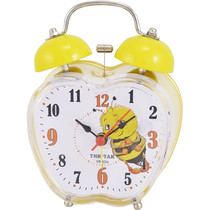 Сутки
(сут ./ дн.)
Неделя
(нед.)
Месяц
(мес)
Секунда
(сек)
Минута
(мин)
Час
(ч)
Х30или х31
Ф (28/29)
х10
х100
Х 12
Х 24